Top 4
Assuntos de 
Matemática Básica.
Instagram: @osegredodamatematica
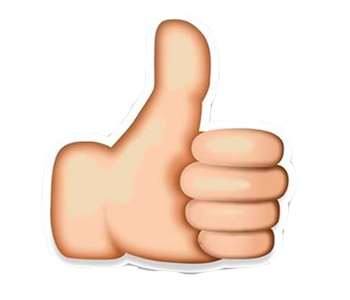 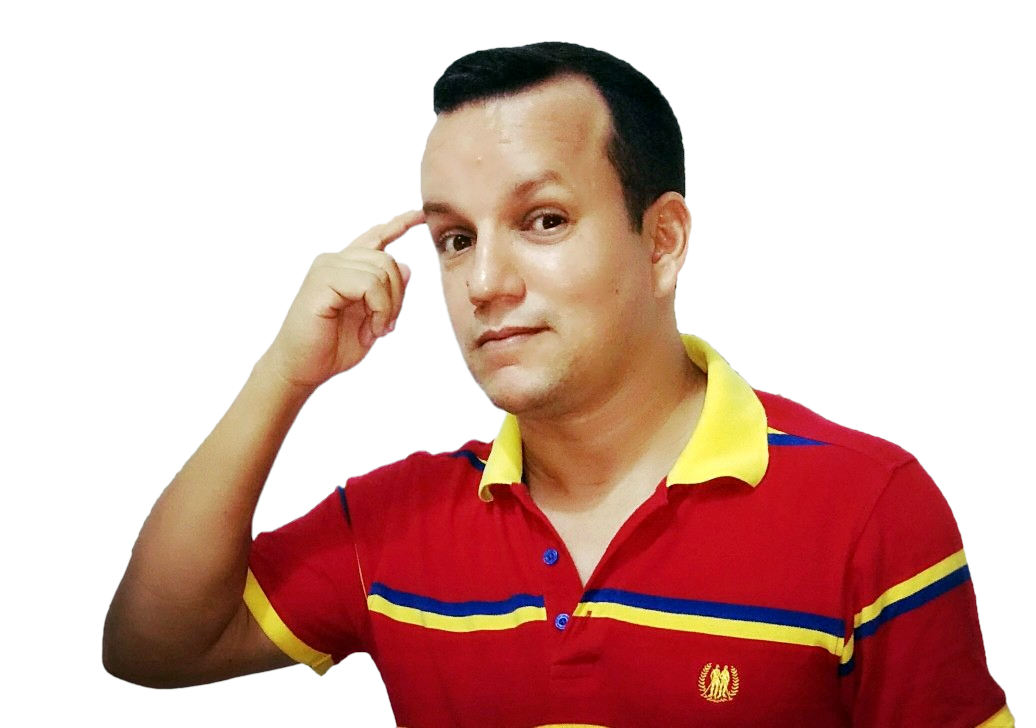 1. Teoria dos Conjuntos
CONHECIMENTOS NECESSÁRIOS.
A
A
A
B
B
B
x
x
B- x
A- x
Quando a intersecção é dada, deve-se subtrair o total de cada conjunto pelo valor da intersecção.
Quando a intersecção não é dada, então será o valor que passa do total, quando somam-se os valores dos conjuntos A e B. 

X = (A + B) - T
Intersecção
A intersecção é o valor principal. 
Indica quando os eventos ocorrem ao mesmo tempo. 
Toda operação de conjuntos deve começar pelo seu valor.
(FUMARC 2018) Foi feito um levantamento com 10.000 crianças para saber quantas haviam recebido a vacina contra Febre Amarela e a vacina contra a Dengue. Os resultados obtidos estão na tabela a seguir.



Quantas crianças receberam pelo menos um tipo de vacina?
A) 1.418B) 6.938C) 8.356D) 1.644E) 9.774
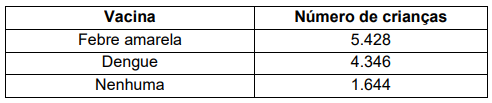 Conjunto universo: 10.000 crianças. 
Total que tomaram vacina: 10.000 – 1.644 →T= 8356
A
B
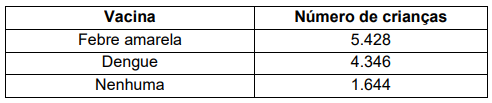 A
x
B
Quando a intersecção não é dada, então será o valor que passa do total, quando somam-se os valores dos conjuntos A e B. 

X = A + B - T
A = 5.428       B = 4.346
X = A + B – T
X = 5.428 + 4346 – 8.356
X = 1.418.
A
B
Solução do problema: 
Crianças que tomaram pelo menos uma vacina?
4.010
2.928
1.418
4.010 + 2.928 = 6.938
2. Regra de Três Simples – 
Grandeza diretamente proporcional
(MetroCapital) Carlos adquiriu uma impressora moderna para sua gráfica, a qual imprime 25 páginas por minuto. Quantas páginas ele conseguirá imprimir em 3 horas e 20 minutos?

5.000
4.500
4.200
3.800
3.500
a) X = 5.000
Páginas		Minutos
25                               1
X		   	200
X = 25x200
X = 5.000
X = 5.000
3. Regra de Três Simples – 
Grandeza inversamente proporcional
(FGV) Cinco caminhões iguais fazendo, cada um, uma viagem por dia, conseguem transportar toda a produção de soja de uma fazenda ao mercado em 12 dias. O transporte foi iniciado e, no final do terceiro dia, dois caminhões enguiçaram.
Os outros caminhões transportaram o restante da soja em mais:

12 dias
15 dias
16 dias
18 dias
20 dias
3x = 45
X = 15.
Caminhões             Dias
      5     		12
      3			x
X = 15.
9
Análise: Se diminuir o número de caminhões, o tempo a ser gasto será maior. Logo, são grandezas inversamente proporcionais.
4. Porcentagem
(VUNESP) De acordo com a Companhia Nacional de Abastecimentos (Conab), a saca de 60 kg do arroz longo fino, em casca, foi comercializada, no Estado de São Paulo, ao preço médio de R$ 50,05, no mês de janeiro de 2018, e ao preço médio de R$ 47,75, no mês de fevereiro de 2018. Isso significa que, de janeiro para fevereiro de 2018, o preço médio de comercialização do referido produto teve uma variação negativa que ficou entre:
a) 4,4% e 4,5%
b) 4,5% e 4,6%
c) 4,7% e 4,8%
d).4,8% e 4,9%
e) 4,9% e 5,0%
Se tem fórmula tem SUBSTITUIÇÃO!!
4,59%
Por gentileza, compartilhe o identificador do meu canal: https://www.youtube.com/@osegredodamatematica
Site com material de estudo: https://bit.ly/ativamentematematica
Instagram: @osegredodamatematica
Conheça mais do meu trabalho: http://bit.ly/EunoGoogle
Simulado gratuito: http://bit.ly/SimuladoOSegredo
Para chamar no WhatsApp (31) 9.7232-7282 (Ah! E é minha chave PIX. Caso queira patrocinar o projeto)